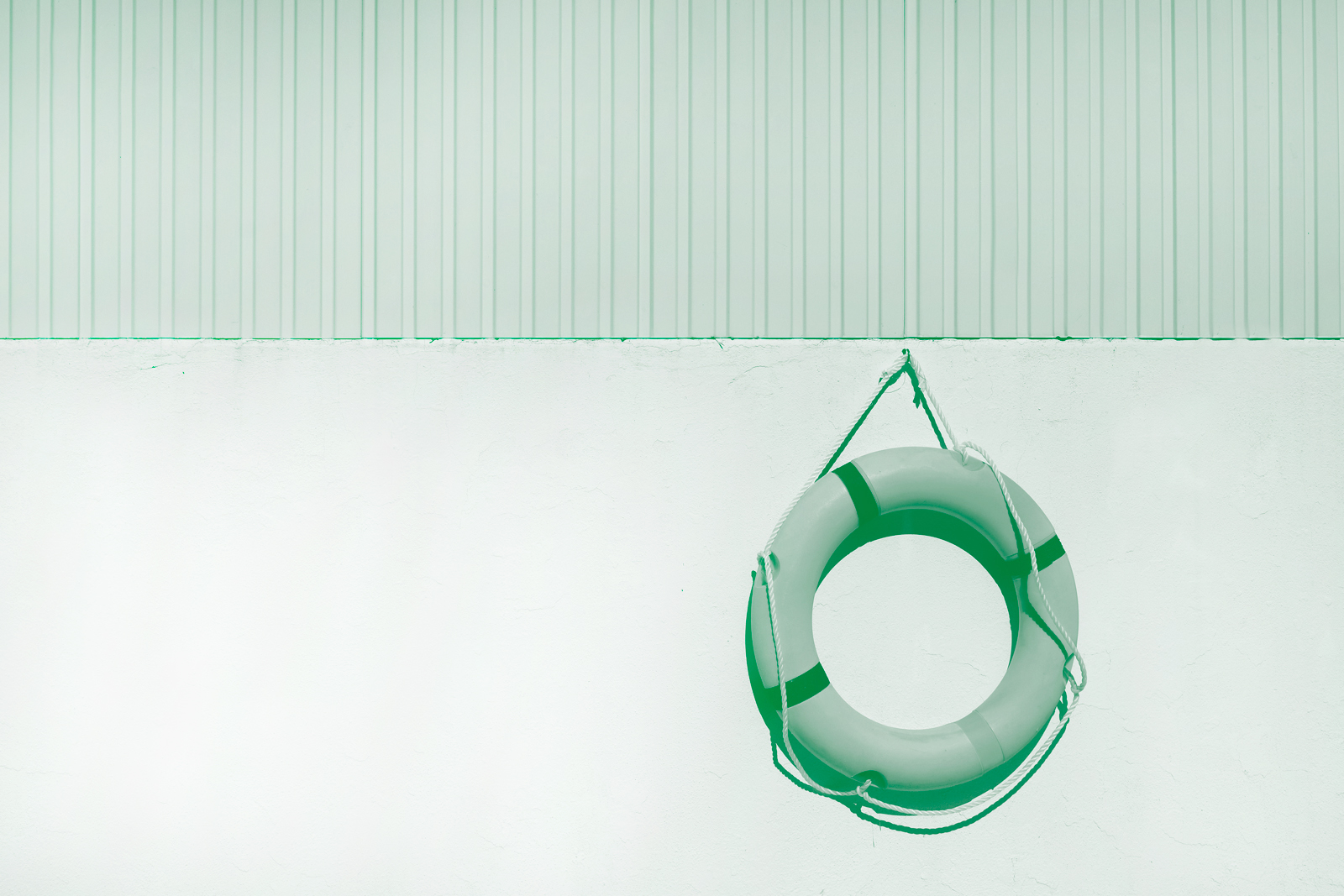 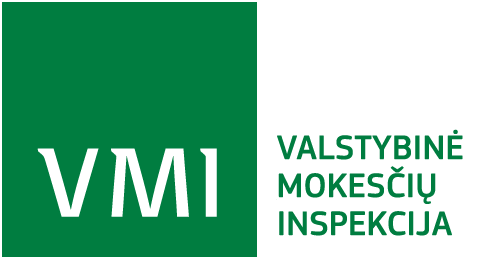 VMI pagalbos
priemonės verslui
Kauno apskrities valstybinės mokesčių inspekcijos viršininkė
Judita Stankienė
2021 01 21
Nr. 1226 „Dėl karantino Lietuvos Respublikos teritorijoje paskelbimo“ pakeitimo“ pratęsė karantino režimo trukmę ir sugriežtino karantino režimo priemones, pritarti, kad Lietuvos Respublikos Vyriausybės 2020 m. kovo 16 d. pasitarimo sprendimu (protokolo Nr. 14) patvirtintame Ekonomikos skatinimo ir koronaviruso (COVID-19) sukeltų pasekmių mažinimo priemonių plane numatytas mokestinės pagalbos priemones, kurias taiko Valstybinė mokesčių inspekcija ir Lietuvos Respublikos muitinė, tikslinga taikyti iki 2021 m. balandžio 30 d.
VMI atnaujino VA-27:
https://e-seimas.lrs.lt/portal/legalAct/lt/TAD/0cdb2e106fa111eaa38ed97835ec4df6/asr
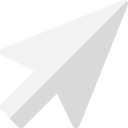 v
Naujas nukentėjusiųjų nuo COVID-19 įmonių sąrašas
Mokesčių mokėtojai, kurie yra įtraukti į naująjį sąrašą, ir kuriems nuo sausio 1 d. iki balandžio 30 d. atsiras mokėtinų mokesčių (išskyrus vykdomųjų dokumentų prievolių), automatiškai, be prašymo iki balandžio 30 d. + 2 mėn.:

atleidžiami nuo delspinigių
nevykdomas jų mokesčių išieškojimas

Norėdamos sudaryti Mokestinės paskolos sutartį be palūkanų verslininkai turi kreiptis į mokesčių administratorių iki balandžio 30 d.
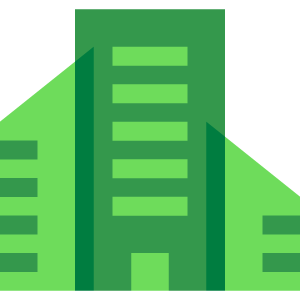 Šiuo metu į sąrašą yra įtraukta apie 67 tūkst. Lietuvos įmonių 
(1/3 - PVM mokėtojos)
v
Kriterijai
Įmonės, kurių EVRK yra įtrauktas į Ekonomikos ir inovacijų ministerijos bei Socialinės apsaugos ir darbo ministerijos įsakymą. 

Kai įmonė yra PVM mokėtoja, vertinamas ir jos apyvartos pokytis - į sąrašą ji įtraukiama tuomet, kai 2020 m. spalio-lapkričio mėn. apyvarta < 2019 m. spalio-lapkričio mėn.

Kai įmonė yra nauja arba nėra PVM mokėtoja, vertinamas tik jos EVRK.
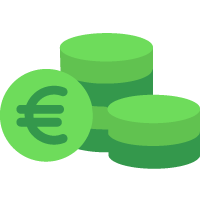 Kas mėnesį (t.y. už gruodžio ir sausio mėn., o jei karantinas tęsis, ir už vasarį) bus iš naujo vertinamos įmonių PVM deklaracijos ir sąrašas atnaujinamas
v
Mokestinės pagalbos priemonių užtikrinimas
Jei įmonė buvo ir yra laikoma nukentėjusia nuo COVID-19 bei įtraukta į sąrašus tiek anksčiau, tiek ir dabar, tai jai nieko daryti nereikia, mokestinės pagalbos priemonės tokiai įmonei yra automatiškai pratęsiamos iki balandžio 30 d. + 2 mėn.
Kai neigiamą COVID-19 poveikį patyrusi įmonė, kuri buvo įtraukta sąrašą pavasario karantino metu, tačiau dabar nėra laikoma nukentėjusia nuo pandemijos, dėl mokestinės paskolos sutarties be palūkanų gali kreiptis į VMI iki 2021 m. vasario 28 d.
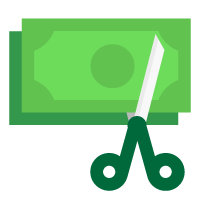 Kai įmonė nėra įtraukta į nukentėjusių nuo COVID-19 sąrašą, tačiau patyrė neigiamas pandemijos pasekmes, ji gali kreiptis į VMI ir paprašyti taikyti mokestinės pagalbos priemones
Neigiamą poveikį patyrusiems mokesčių mokėtojams 
taikomos mokestinės pagalbos priemonės
Pagalbos priemonės iki 2020 m. gruodžio 31 d.:


Naujų išieškojimo veiksmų neinicijavimas iki 2021 m. vasario 28 d. nepriemokoms, susidariusioms iki 2020 m. gruodžio 31 d. 

Atleidimas nuo delspinigių, skaičiuojamų už laikotarpį nuo 2020 m. kovo 16 d. iki 2021 m. vasario 28 d.

Galimybė iki 2021 m. vasario 28 d. sumokėti arba kreiptis į VMI dėl mokestinės paskolos sutarties sudarymo iki 2022 m. gruodžio 31 d. be jokių palūkanų ir be klausimų.
Pagalbos priemonės nuo 2021 m. sausio 1 d.:


naujų išieškojimo veiksmų neinicijavimas iki 2021 m. birželio 30 d. nepriemokoms, susidariusioms nuo 2021 m. sausio 1 d. iki 2021 m. balandžio 30 d. 

atleidimas nuo delspinigių, skaičiuojamų už laikotarpį nuo 2021 m. sausio 1 d. iki 2021 m. birželio 30 d.

galimybė iki 2021 m. balandžio 30 d. kreiptis į VMI dėl mokestinės paskolos sutarties sudarymo iki 2022 m. gruodžio 31 d. be jokių palūkanų ir be klausimų.
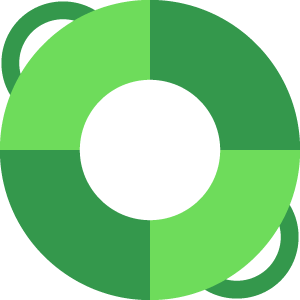 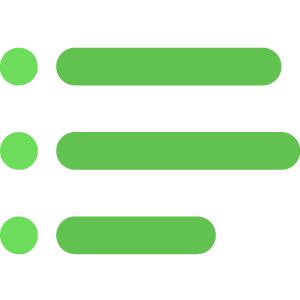 Sąrašas skelbiamas ir atnaujinamas VMI interneto svetainėje:
https://www.vmi.lt/evmi/nukentejusiems-nuo-covid-19
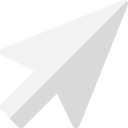 23,9 % JA, patekusių į naująjį sąrašą nuo 2021 01 01, turi mokestinę nepriemoką
Nuo 2021 01 01

67,4 tūkst. JA

Turi mokestinę nepriemoką
16,1 tūkst. JA 
317,4 mln. €
Iki 2020 12 31

62,9 tūkst. JA

Turi mokestinę nepriemoką
22,5 tūkst. JA 
780,7 mln. €
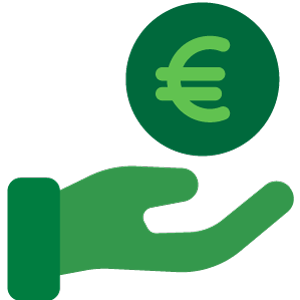 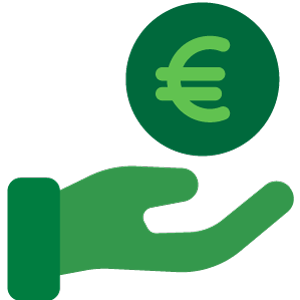 33,3 tūkst. JA

Turi mokestinę nepriemoką
11,9 tūkst. MM
303,9 mln. €
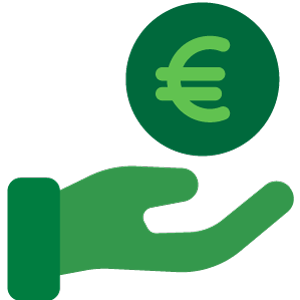 v
2020 m. rugpjūčio – gruodžio mėn. mokestinė nepriemoka, kuriai taikomos mokestinės pagalbos priemonės,  augo mažesniu tempu nei ankstesniais mėnesiais
Pagal naują JA sąrašą nuo 2021 01 01 didžiausia COVID-19 mokestinė nepriemoka 
didmeninės ir mažmeninės prekybos sektoriuje
486 JA, kurių mokestinė nepriemoka virš 100 tūkst. €, nepriemoka sudaro 72,8  % visos COVID-19 nepriemokos
Mokesčių mokėtojų, kuriems mokestinės pagalbos priemonės pasibaigs 2021 02 28, didžiausia COVID-19 mokestinė nepriemoka didmeninės ir mažmeninės prekybos sektoriuje
748 JA, kurių mokestinė nepriemoka virš 100 tūkst. €, nepriemoka
sudaro 76,8  % visos COVID-19 nepriemokos
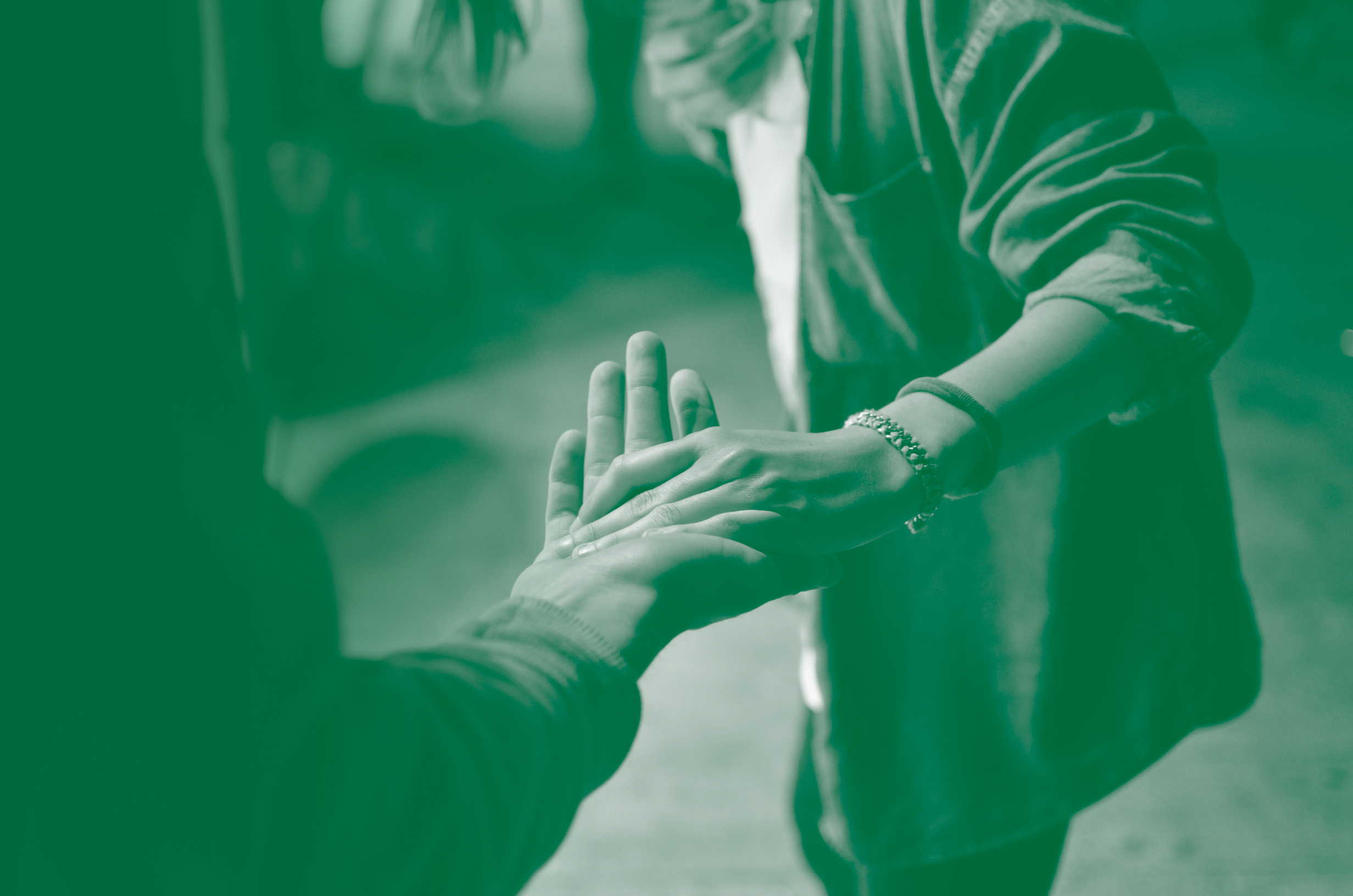 Pasitikėjimą 
kurkime kartu!